Urban and Indoor air pollution
Task: presentation
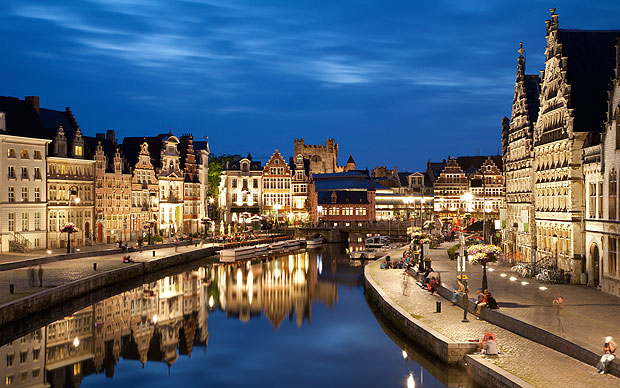 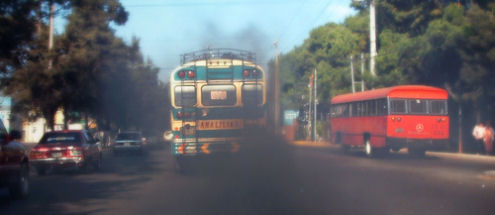 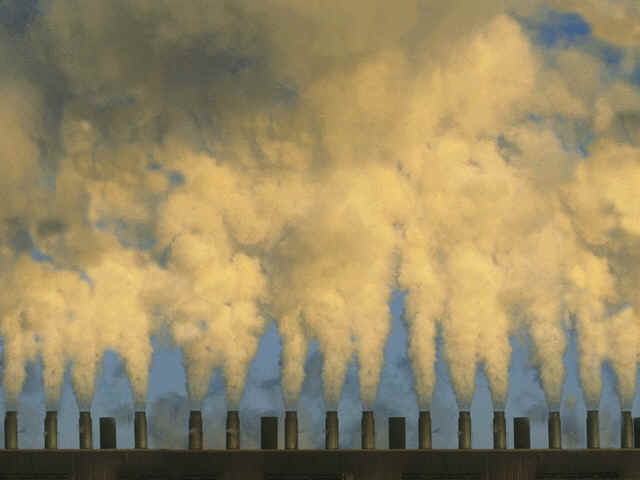 Task
Check the literature about indoor and outdoor air pollution research conducted in your home country (or neighboring country) via “Web of knowledge” (https://webofknowledge.com), WHO-reports, US-EPA, EEA…)

Check if air monitoring is conducted in your country, try to contact the responsible agency for information (kind of pollutants, pollutant concentration levels, legislation)
Task
Compare the results that you have found from your home country to the situation in Belgium:

	-Compare concentration levels of pollutants ( indoor and outdoor environments) with those observed in Belgium (Belgium: IRCELINE: http://www.irceline.be/)

	-Legislation on air pollution: compare the differences between Belgium and your country

	-Think about specific activities conducted in indoor environment (type of cooking, use of repellents, incense smoke) or outdoor environments (burning of waste) ?  Discuss what type of compounds might be emitted from those activities.